Chapter 12:  Mass-Storage Systems
Overview of Mass Storage Structure
Magnetic disks provide bulk of secondary storage of modern computers
Drives rotate at 60 to 250 times per second
Transfer rate is rate at which data flow between drive and computer
Positioning time (random-access time) is time to move disk arm to desired cylinder (seek time) and time for desired sector to rotate under the disk head (rotational latency)
Head crash results from disk head making contact with the disk surface
That’s bad
Disks can be removable
Drive attached to computer via I/O bus
Busses vary, including EIDE, ATA, SATA, USB, Fibre Channel, SCSI, SAS, Firewire
Host controller in computer uses bus to talk to disk controller built into drive or storage array
Moving-head Disk Mechanism
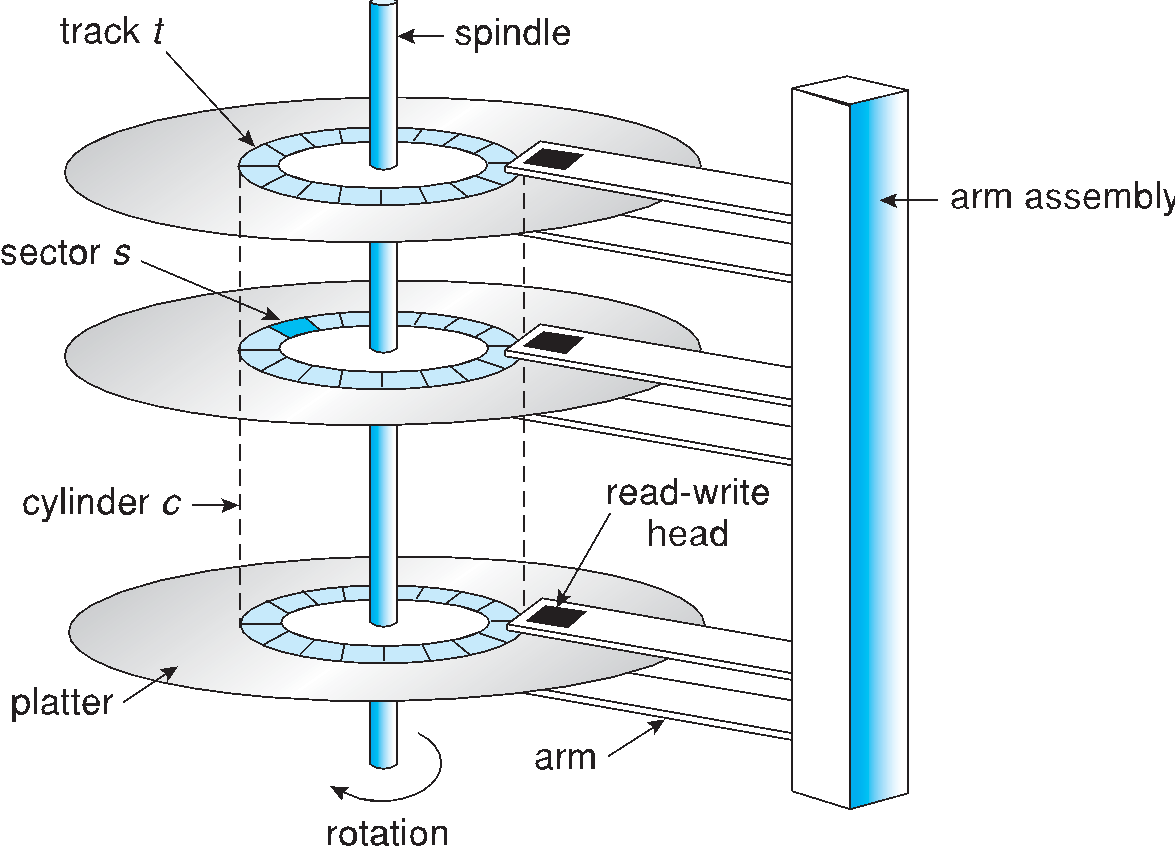 Magnetic Disks
Platters range from .85” to 14” (historically)
Commonly 3.5”, 2.5”, and 1.8”
Range from 30GB to 3TB per drive
Performance 
Transfer Rate – theoretical – 6 Gb/sec
Effective Transfer Rate – real – 1Gb/sec
Seek time from 3ms to 12ms – 9ms common for desktop drives
Average seek time measured or calculated based on 1/3 of tracks
Latency based on spindle speed
1/(RPM * 60)
Average latency = ½ latency
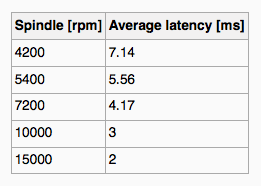 (From Wikipedia)
Magnetic Tape
Was early secondary-storage medium
Evolved from open spools to cartridges
Relatively permanent and holds large quantities of data
Access time slow
Random access ~1000 times slower than disk
Mainly used for backup, storage of infrequently-used data, transfer medium 	between systems
Kept in spool and wound or rewound past read-write head
Once data under head, transfer rates comparable to disk
140MB/sec and greater
200GB to 1.5TB typical storage
Common technologies are LTO-{3,4,5} and T10000
Disk Attachment
Host-attached storage accessed through I/O ports talking to I/O busses

SCSI itself is a bus, up to 16 devices on one cable, SCSI initiator requests operation and SCSI targets perform tasks 
Each target can have up to 8 logical units (disks attached to device controller)

FC is high-speed serial architecture
Can be switched fabric with 24-bit address space – the basis of storage area networks (SANs) in which many hosts attach to many storage units

I/O directed to bus ID, device ID, logical unit (LUN)
Disk Scheduling
The operating system is responsible for using hardware efficiently — for the disk drives, this means having a fast access time and disk bandwidth

Minimize seek time

Seek time ≈ seek distance

Disk bandwidth is the total number of bytes transferred, divided by the total time between the first request for service and the completion of the last transfer
Disk Scheduling (Cont.)
There are many sources of disk I/O request
OS
System processes
Users processes
I/O request includes input or output mode, disk address, memory address, number of sectors to transfer
OS maintains queue of requests, per disk or device
Idle disk can immediately work on I/O request, busy disk means work must queue
Optimization algorithms only make sense when a queue exists
Note that drive controllers have small buffers and can manage a queue of I/O requests (of varying “depth”)


Several algorithms exist to schedule the servicing of disk I/O requests
The analysis is true for one or many platters
We illustrate scheduling algorithms with a request queue (0-199)
			98, 183, 37, 122, 14, 124, 65, 67

	Head pointer 53
FCFS
Illustration shows total head movement of 640 cylinders
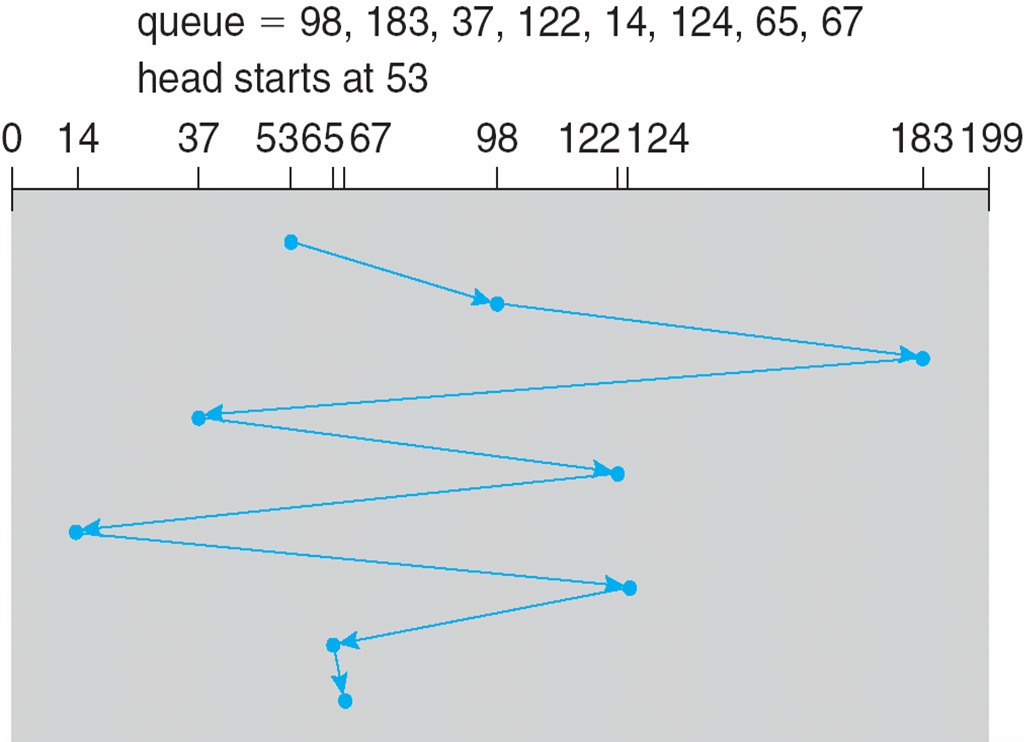 SSTF
Shortest Seek Time First selects the request with the minimum seek time from the current head position

SSTF scheduling is a form of SJF scheduling; may cause starvation of some requests

Illustration shows total head movement of 236 cylinders
SSTF (Cont.)
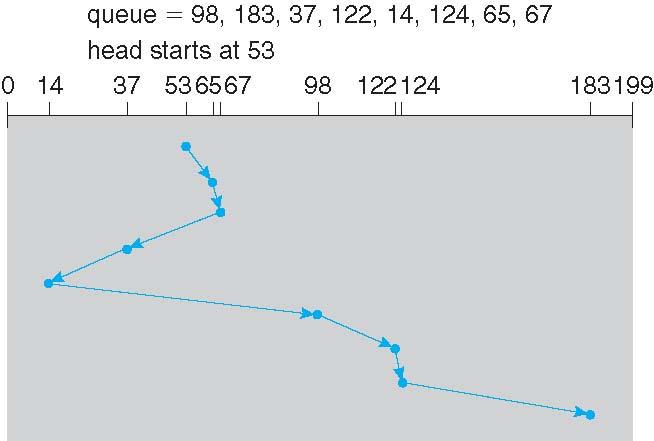 SCAN
The disk arm starts at one end of the disk, and moves toward the other end, servicing requests until it gets to the other end of the disk, where the head movement is reversed and servicing continues.

SCAN algorithm Sometimes called the elevator algorithm

Illustration shows total head movement of 208 cylinders

But note that if requests are uniformly dense, largest density at other end of disk and those wait the longest
SCAN (Cont.)
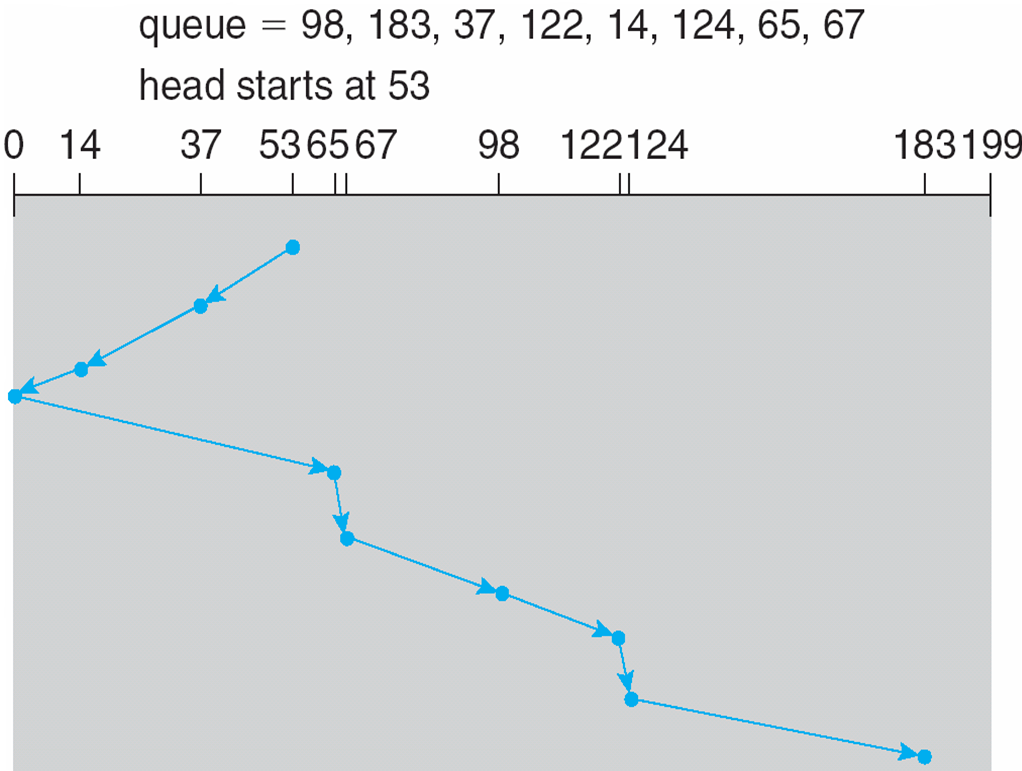 C-SCAN
Provides a more uniform wait time than SCAN

The head moves from one end of the disk to the other, servicing requests as it goes
When it reaches the other end, however, it immediately returns to the beginning of the disk, without servicing any requests on the return trip

Treats the cylinders as a circular list that wraps around from the last cylinder to the first one

Total number of cylinders?
C-SCAN (Cont.)
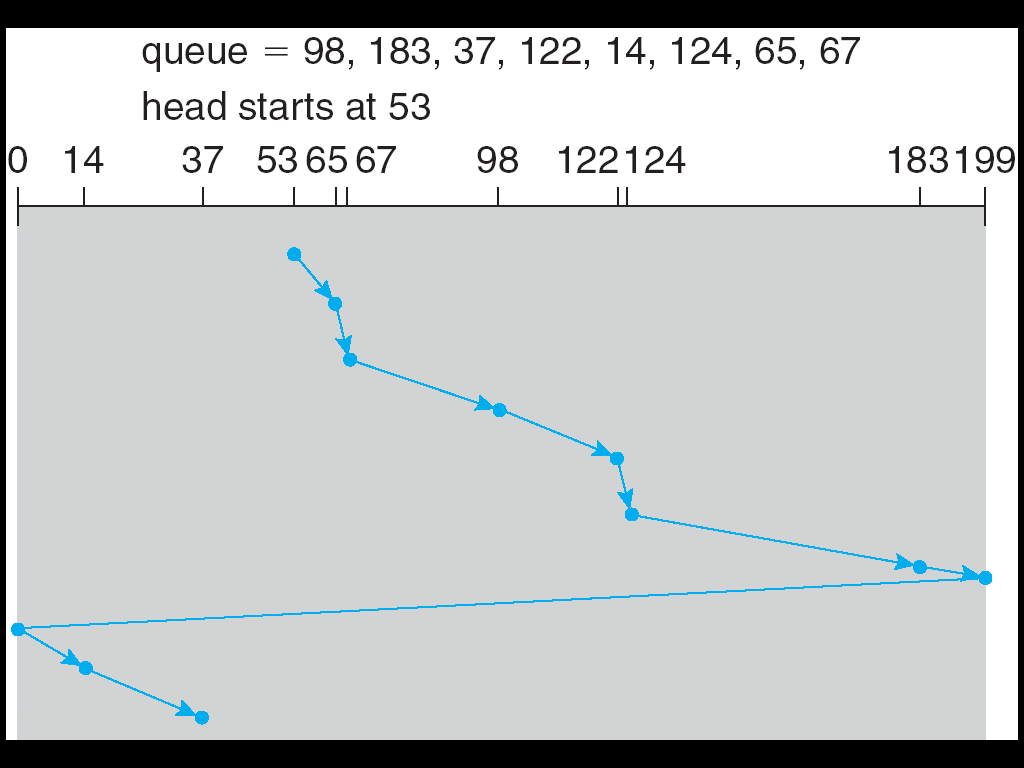 C-LOOK
LOOK a version of SCAN, C-LOOK a version of C-SCAN

Arm only goes as far as the last request in each direction, then reverses direction immediately, without first going all the way to the end of the disk 

Total number of cylinders?
C-LOOK (Cont.)
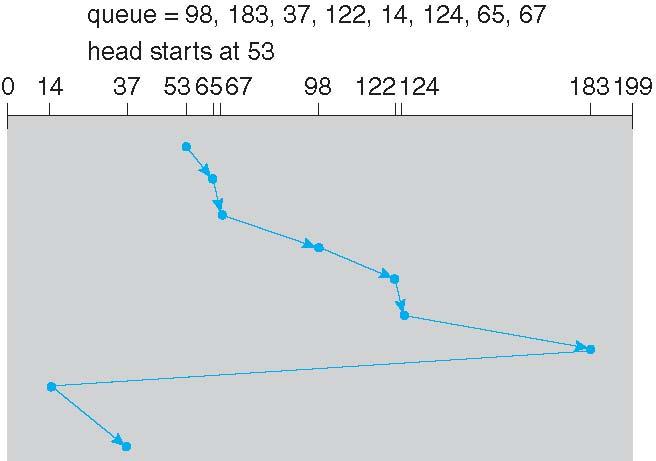 Selecting a Disk-Scheduling Algorithm
SSTF is common and has a natural appeal

SCAN and C-SCAN perform better for systems that place a heavy load on the disk
Less starvation

Performance depends on the number and types of requests

Requests for disk service can be influenced by the file-allocation method
And metadata layout

The disk-scheduling algorithm should be written as a separate module of the operating system, allowing it to be replaced with a different algorithm if necessary

Either SSTF or LOOK is a reasonable choice for the default algorithm

What about rotational latency?
Difficult for OS to calculate

How does disk-based queuing effect OS queue ordering efforts?
Disk Management
Low-level formatting, or physical formatting — Dividing a disk into sectors that the disk controller can read and write
Each sector can hold header information, plus data, plus error correction code (ECC)
Usually 512 bytes of data but can be selectable
To use a disk to hold files, the operating system still needs to record its own data structures on the disk
Partition the disk into one or more groups of cylinders, each treated as a logical disk
Logical formatting or “making a file system”
To increase efficiency most file systems group blocks into clusters
Disk I/O done in blocks
File I/O done in clusters
Raw disk access for apps that want to do their own block management, keep OS out of the way (databases for example)
Boot block initializes system
The bootstrap is stored in ROM
Bootstrap loader program stored in boot blocks of boot partition
Methods such as sector sparing used to handle bad blocks
Booting from a Disk in Windows
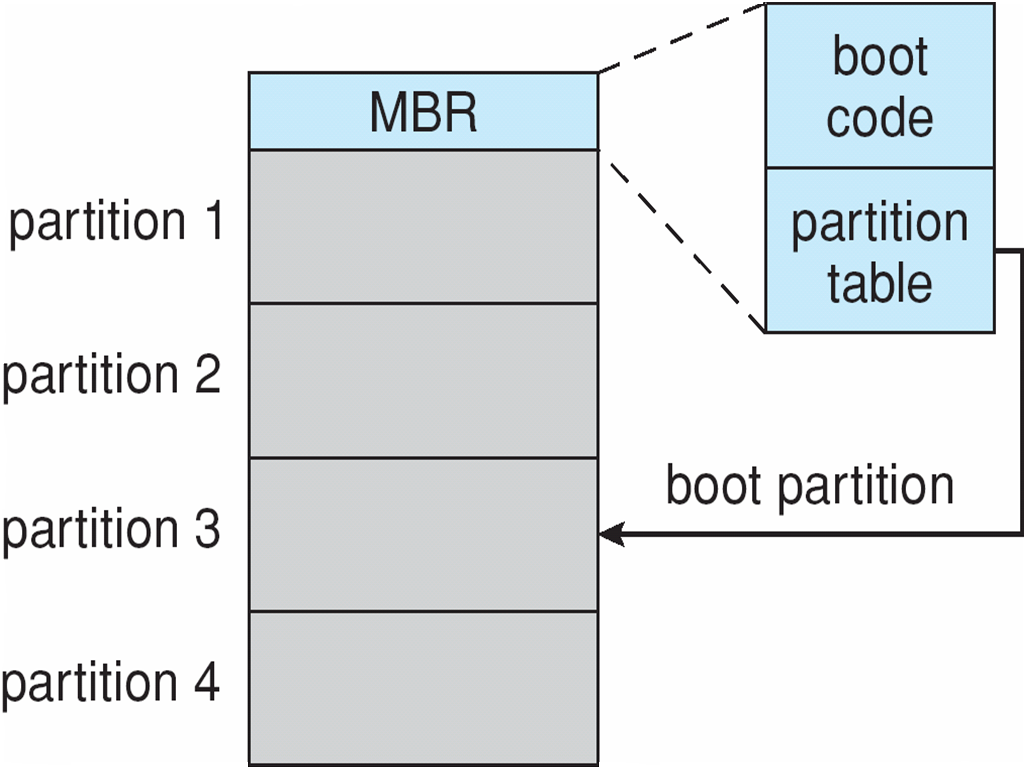 Swap-Space Management
Swap-space — Virtual memory uses disk space as an extension of main memory
Less common now due to memory capacity increases

Swap-space can be carved out of the normal file system, or, more commonly, it can be in a separate disk partition (raw)

Swap-space management
4.3BSD allocates swap space when process starts; holds text segment (the program) and data segment
Kernel uses swap maps to track swap-space use
Solaris 2 allocates swap space only when a dirty page is forced out of physical memory, not when the virtual memory page is first created
File data written to swap space until write to file system requested
Other dirty pages go to swap space due to no other home
Text segment pages thrown out and reread from the file system as needed

What if a system runs out of swap space?

Some systems allow multiple swap spaces
RAID Structure
RAID – redundant array of inexpensive disks
multiple disk drives provides reliability via redundancy
Increases the mean time to failure
Mean time to repair – exposure time when another failure could cause data loss
Mean time to data loss based on above factors
If mirrored disks fail independently, consider disk with 1300,000 mean time to failure and 10 hour mean time to repair
Mean time to data loss is 100, 0002 / (2 ∗ 10) = 500 ∗ 106 hours, or 57,000 years! 


Frequently combined with NVRAM to improve write performance

RAID is arranged into six different levels
RAID (Cont.)
Several improvements in disk-use techniques involve the use of multiple disks working cooperatively
Disk striping uses a group of disks as one storage unit
RAID schemes improve performance and improve the reliability of the storage system by storing redundant data
Mirroring or shadowing (RAID 1) keeps duplicate of each disk
Striped mirrors (RAID 1+0) or mirrored stripes (RAID 0+1) provides high performance and high reliability
Block interleaved parity (RAID 4, 5, 6) uses much less redundancy
RAID within a storage array can still fail if the array fails, so automatic   replication of the data between arrays is common
Frequently, a small number of hot-spare disks are left unallocated, automatically replacing a failed disk and having data rebuilt onto them
RAID Levels
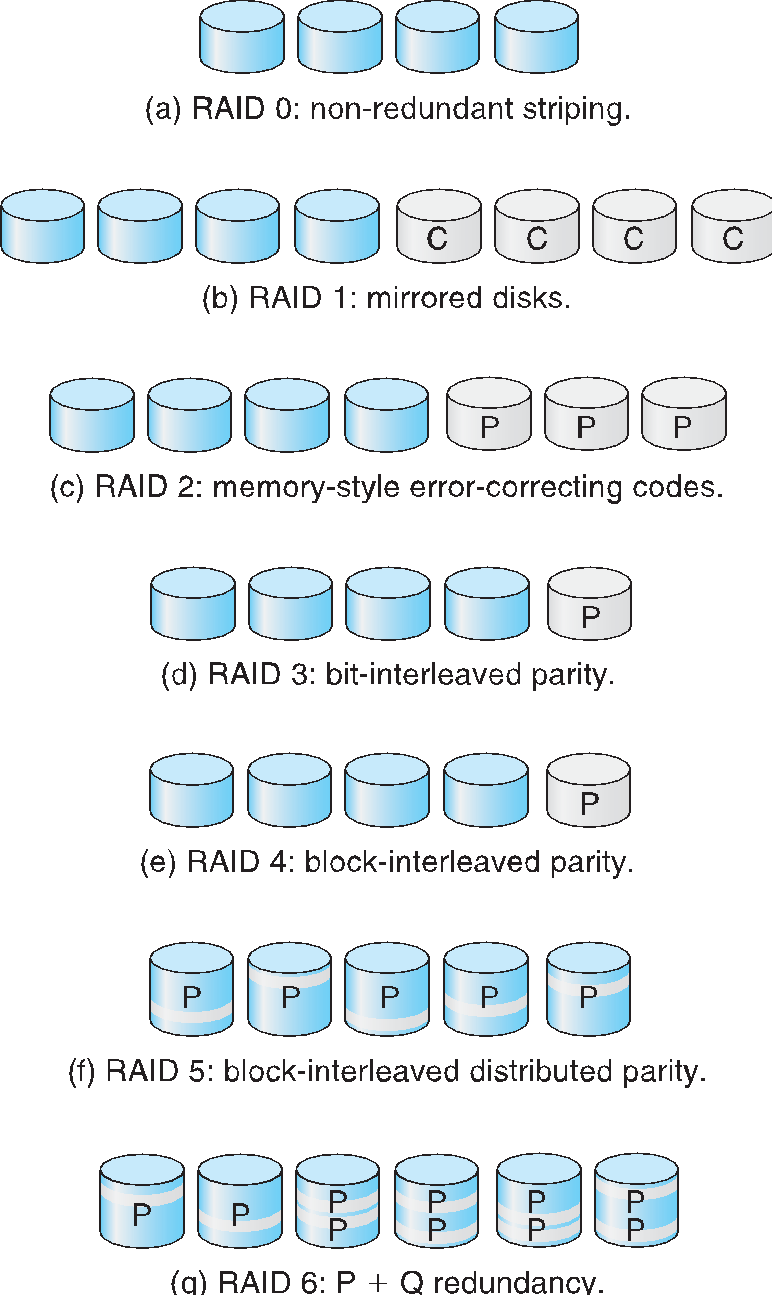 RAID (0 + 1) and (1 + 0)
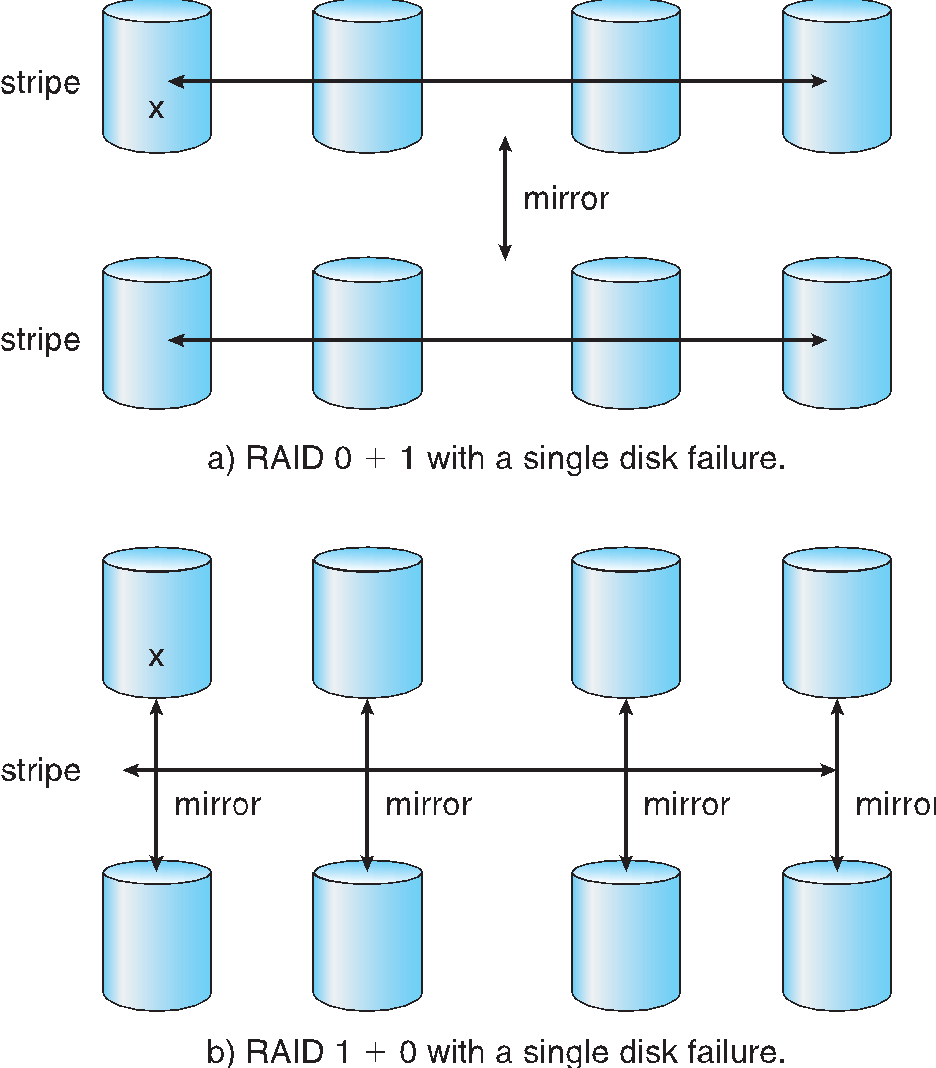 Other Features
Regardless of where RAID implemented, other useful features can be added

Snapshot is a view of file system before a set of changes take place (i.e. at a point in time)
More in Ch 11

Replication is automatic duplication of writes between separate sites
For redundancy and disaster recovery
Can be synchronous or asynchronous

Hot spare disk is unused, automatically used by RAID production if a disk fails to replace the failed disk and rebuild the RAID set if possible
Decreases mean time to repair
Extensions
RAID alone does not prevent or detect data corruption or other errors, just disk failures

Solaris ZFS adds checksums of all data and metadata

Checksums kept with pointer to object, to detect if object is the right one and whether it changed

Can detect and correct data and metadata corruption

ZFS also removes volumes, partititions
Disks allocated in pools
Filesystems with a pool share that pool, use and release space like “malloc” and “free” memory allocate / release calls
Traditional and Pooled Storage
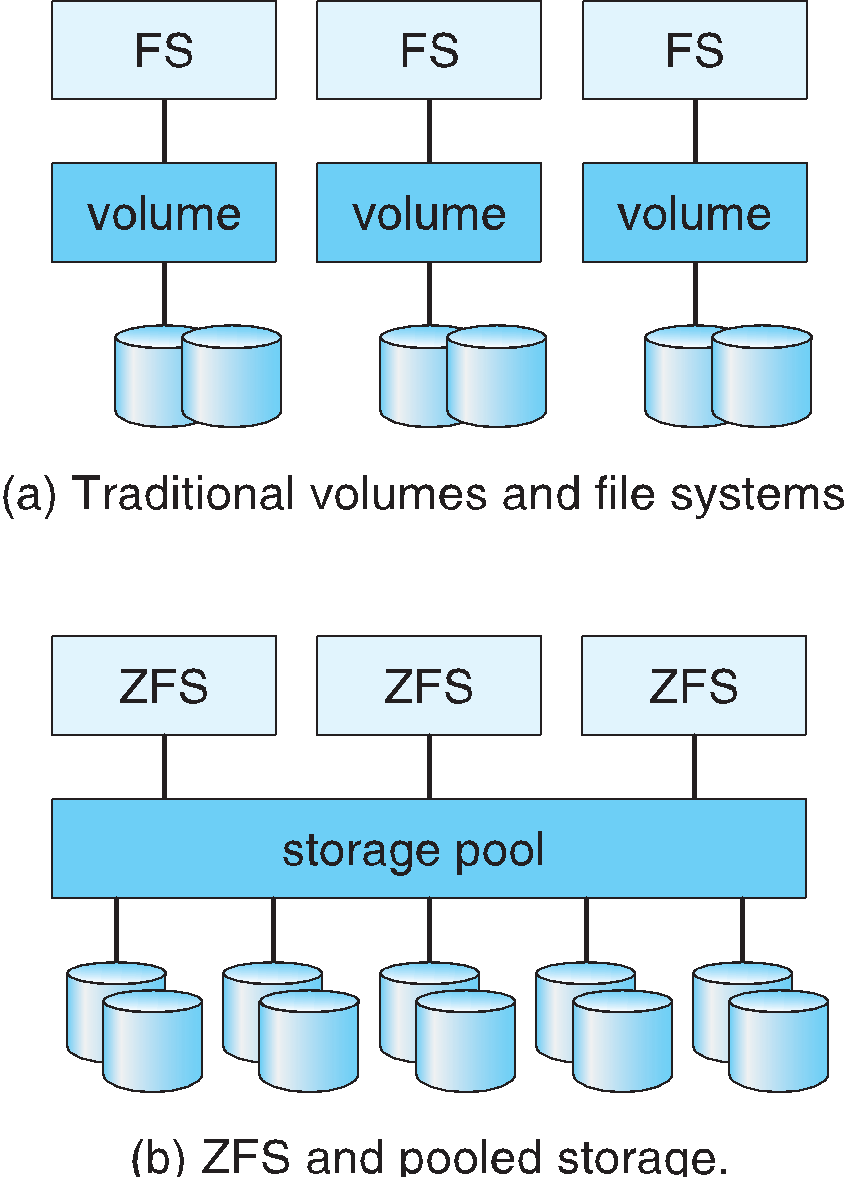 Stable-Storage Implementation
Write-ahead log scheme requires stable storage
Stable storage means data is never lost (due to failure, etc)
To implement stable storage:
Replicate information on more than one nonvolatile storage media with independent failure modes
Update information in a controlled manner to ensure that we can recover the stable data after any failure during data transfer or recovery
Disk write has 1 of 3 outcomes
Successful completion - The data were written correctly on disk 
Partial failure - A failure occurred in the midst of transfer, so only some of the sectors were written with the new data, and the sector being written during the failure may have been corrupted
Total failure - The failure occurred before the disk write started, so the previous data values on the disk remain intact
If failure occurs during block write, recovery procedure restores block to consistent state
System maintains 2 physical blocks per logical block and does the following:
Write to 1st physical
When successful, write to 2nd physical
Declare complete only after second write completes successfully
Systems frequently use NVRAM as one physical to accelerate